Recruiting Precinct Chairs & Volunteers
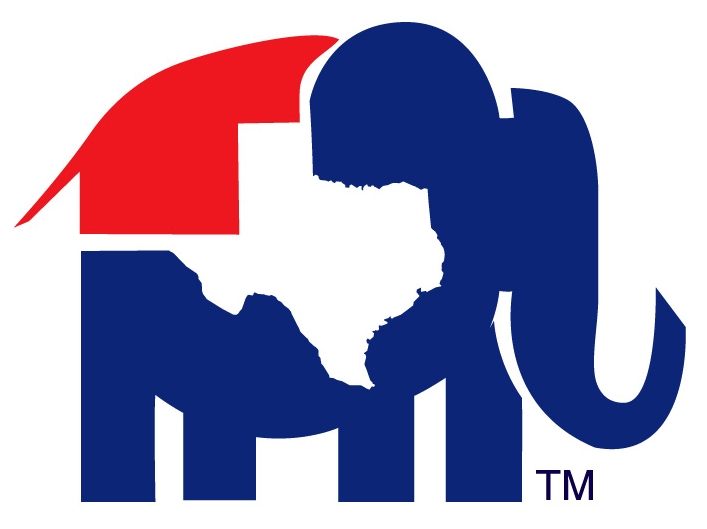 Engagement
“Engagement” is not referring to one specific group of people – we need to engage everyone – do not pigeon hole people into groups
 

People are People
  
Engagement is Engagement
Start Where You Stand
Family, Friends, Co-workers and Neighbors
  
When you get on your soap box, who hops on with you?
 
Who shares your values?
Church Members
Co-workers
Republican groups in your area
“Coffee Club”
 

Who likes, comments, or shares your political Facebook posts?
 
Previous Republican candidates in your area
How to spot a Republican
PDA – Public Displays of Affiliation
Look for yard signs, stickers, statements, opinion letter in the newspaper
 
Displays political passions publicly
Facebook, Twitter, Instagram
 
Flags or outdoor decorations
 
Bumper stickers
 
Fishing or hunting gear
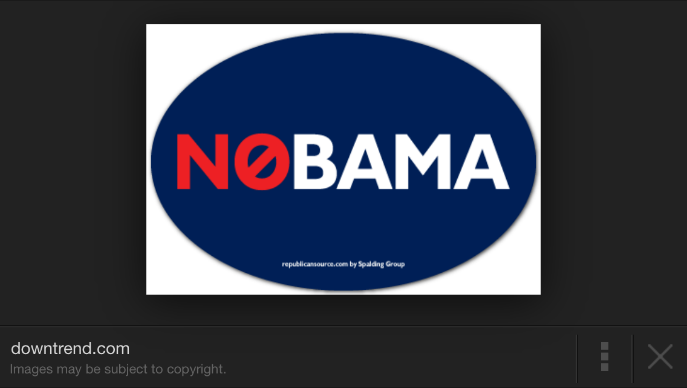 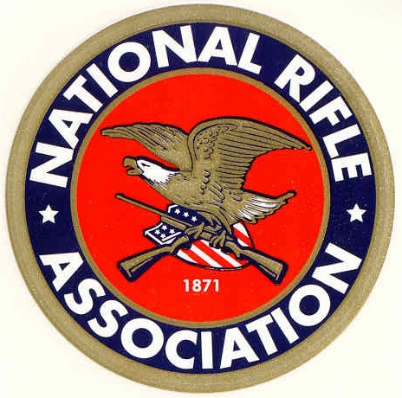 Recruiting
Recognize motivations
Issue based
Candidate based
Social interaction
 
Recruit Special Talents
  
Best way to motivate people is to give them a title and a task
If you don’t have a specific job for a volunteer ,create one 
Not busy work, you want folks to feel they are making an impact
Best way to keep a volunteer is to appreciate them!
Invest & Connect
Ask questions!
“What issue are you most interested in or concerned/ passionate about?”
 
LISTEN to their answer
Do not interrupt!
Do not start formulating a response, just listen
This shows, through your actions, that you actually are them as a person not just a vote because you are investing your time
 
Take Action
Invite them to a meeting or social event
If at first you don’t succeed – try, try again!
Do not pressure or “blacklist” someone who turns you down – keep asking, but remember you want to leave them with a positive impression!
Keeping Volunteers
The BEST way to keep a volunteer is to appreciate them!
Say “thank you”
 
Be respectful of their time
 
Recognize their contribution
 
Build a personal relationship
We are in this to change hearts and minds – treat people like people
Remember something about them
 
Work just as hard as they do!
Never ask a volunteer to do something you are not also willing to do
Roles with your Area
Campaign Sign Depot
 
Register new Republicans in your area
 
Block Walk/Phone Bank
Walk to distribute party or campaign literature 
Identify motivations of general election voters
  
Poll Watcher 
Observe election and report any irregularities to the Election Judge or Clerk
Can serve for either the party or on behalf of a campaign 

VOTER
Make a Connection
Create your own push card
This double sided business card is easy to carry, cost effective and a proven tool!
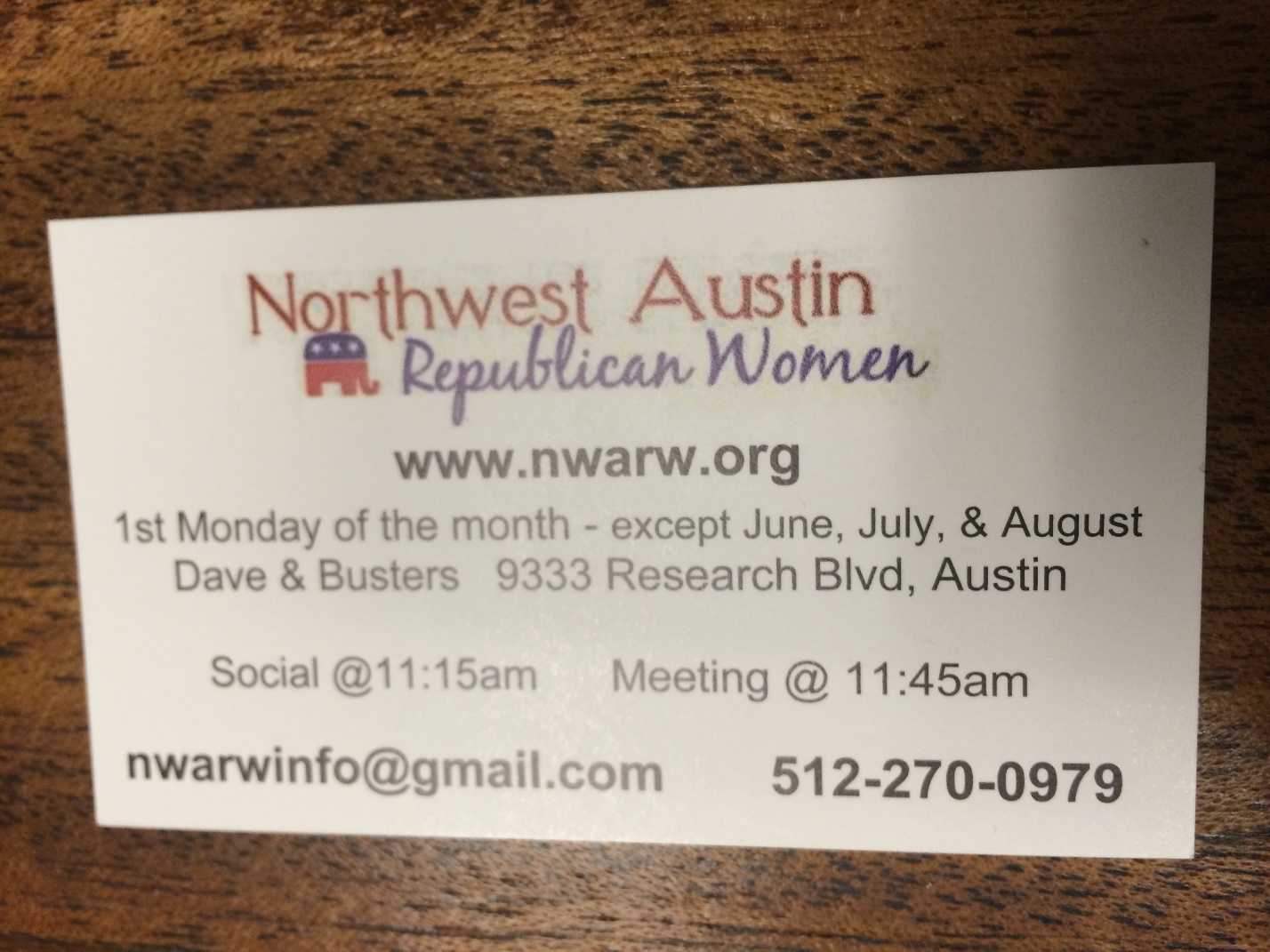 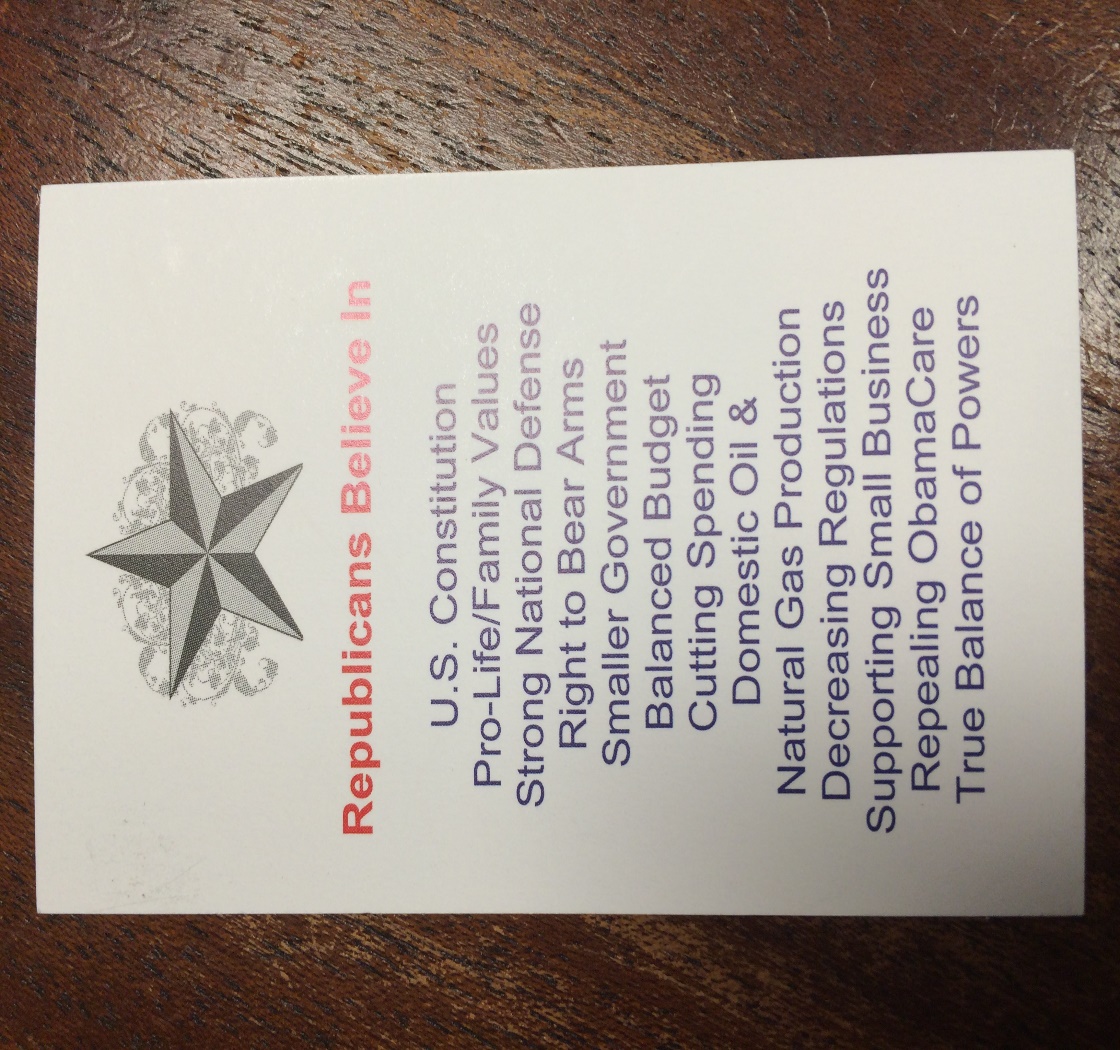 Get Comfortable
Familiarize yourself with one or two facts about the 5 issues you are most interested in
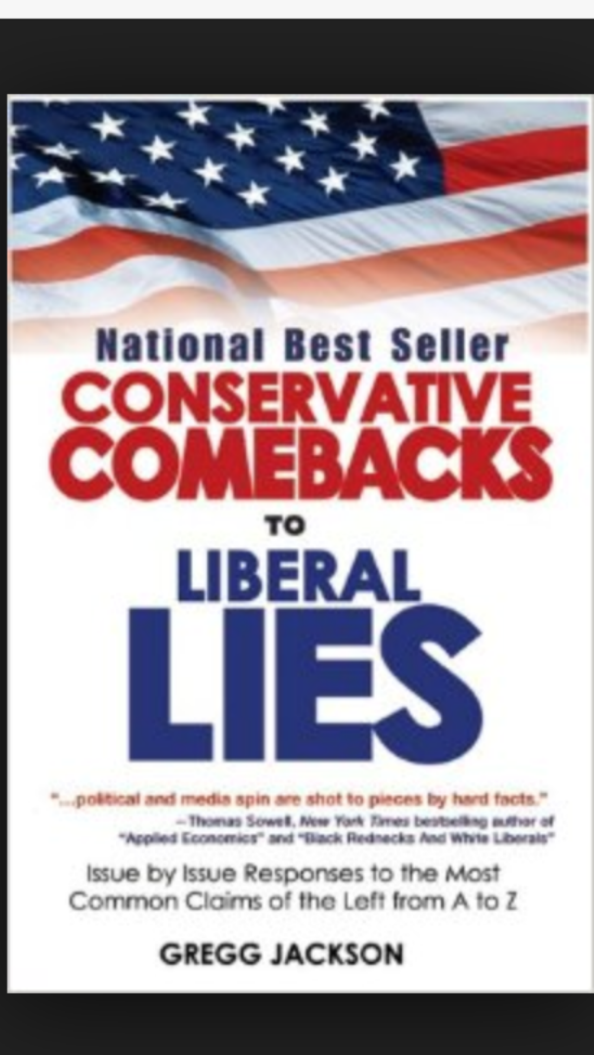 This book has a small chapter on a wide range of topics from A – Z.
First it gives you the “Liberal Lie”
 
Then not only the “Conservative Comeback” but also facts to back it up! 
  
Other groups will have similar “talking points”
 
Once you are informed and armed with facts you are automatically more confident, this will attract people!
Community Involvement
Get out of your comfort zone and show people 
who Republicans are!
Chamber of Commerce
Excellent way to connect to a large 
number of people
Mixture of social events
Learn about a variety of events
Business minded people tend to 
	lean politically to the right
 
Business Expo
Build and maintain connections
Share information about the party, events, and candidates
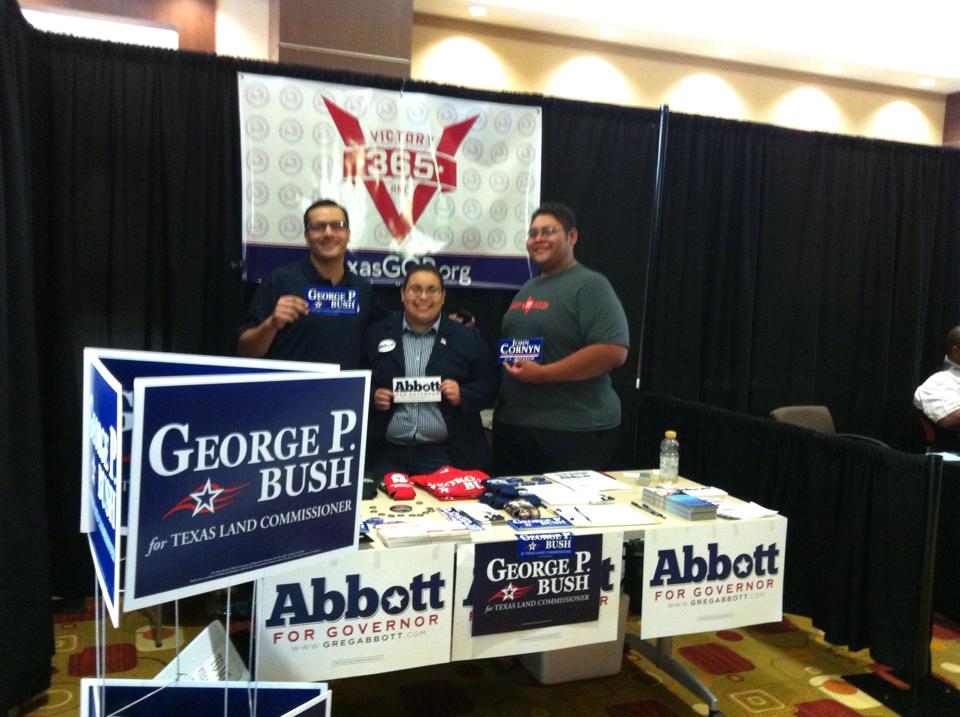 Community Involvement
Area Festivals
Provides a larger pool of voters that are not already involved
Excellent opportunity for candidates to help work the booths
Aids in flexibility for staffing the booth
If possible always have something to ‘give away’
Flier 
Piece of candy
A piece of candy stapled to a flier
Drawing for $10 gift card

Everybody’s got something to celebrate!
Community Involvement
Local Civic Clubs
Many of these groups give back
to the community personally
instead of looking to government 
to solve problems
It allows you to expand your
circle of influence to a 
new group of voters
New Mover List
Voting history is compared against the US Postal Service national change of address list.
There are new residents in your county with Republican voting history, but are not yet registered to vote
 
Divide & Conquer
Assign sections of the list to local campaigns, precinct chairs, TFRW Club, and other volunteers
Fastest and easiest way to increase Republican votes in your county!
Remember!
There are no magic words, no special trick that mystically makes someone a Republican!
 
You are a living, breathing example of what a Republican is – your actions have an impact 
Not just at political functions but all the time
 
Be confident and respectful, don’t let the stigma of “politics” keep you from engaging people
 
Invest yourself in the relationship, care about the PERSON not just the vote
Precinct Chairs 101
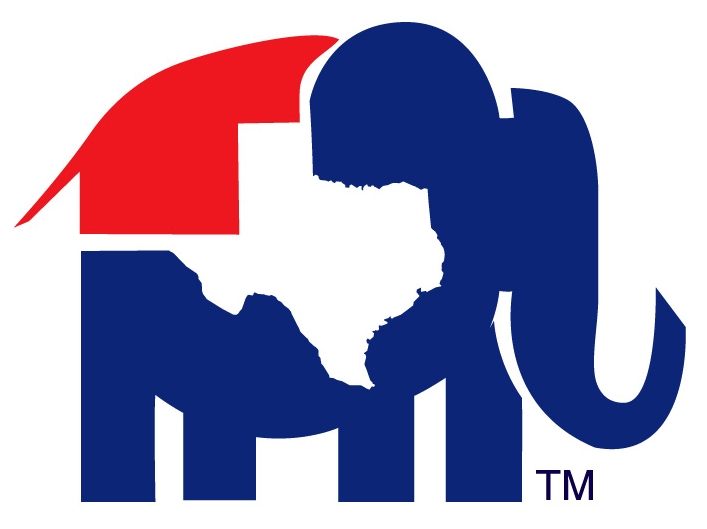 Precinct Chairs
Must be a registered voter in the precinct in which they wish to represent
 
File for Office
 
Elected by vote on the Republican Primary Election Ballot
 
Serve a 2 year term
Primary Election Ballot
The Secretary of State (SOS) allows that if only one person has filed to run for Precinct Chair, that person is declared elected and will not appear on the ballot

The name of the Precinct Chair elected in this manner must be posted by the Election Judge at the polling site
Filling a Precinct Chair Vacancy
County Executive Committees (CEC), which are comprised of the County Chair and Precinct Chairs, may appoint a registered voter in the precinct to fill the position of Precinct Chair if a vacancy occurs
 
Some large or mid-sized counties have a separate committee to vet candidates who wish to serve
 
The County Chair may appoint if there is not a CEC
Tips for Vetting Candidates to Fill a Vacancy
Check for past voting history or support of local candidates
 
Ask questions like
How did they learn about the vacancy?
Why do you want to be appointed Precinct Chair?
Will you be able to attend Precinct Chair training and other CEC meetings to help conduct the County Party’s business and represent your precinct?
Precinct Chair
You are the political Leader of your precinct!

#1 goal is to maximize the Republican vote in your precinct
Duties within your Precinct
Identify Voters
Register Voters
Pass out voter registration cards
Become a Deputy Voter Registrar 
Inform Voters
About election dates and polling locations
Republican Nominees
Ballot Initiatives
Turn out Voters during elections
Duties within the County Party
Participate in CEC Meetings
 
Serve as a Officer, Committee Chair or Committee Member
 
Recruit Precinct Chairs & Volunteers
 
Help work precincts without Precinct Chairs
 
Assist your County Chair as needed
Duties within the Convention Process
Precinct Conventions
Temporary Chair
Turn in Precinct Convention paperwork to County Chair 
Delegates & Alternates elected
Adopted Resolutions 
Minutes
 
County-SD Conventions
If elected as a Delegate, serve on a temporary committee
Volunteer 
 
State Convention
If elected as a Delegate or Alternate, attend the convention
Volunteer
Growing the Party
No organizer is an island

More volunteers means more can be done
Vice Precinct Chair or Block Captains
Cannot vote for a Precinct Chair on the CEC

The Quality of your connections is as important as the Quantity!
Mikenley Heller
 
Republican Party of Texas
State Organization Director
                  
mheller@texasgop.org
 
512-879-4053 – o
512-480-0709 – f
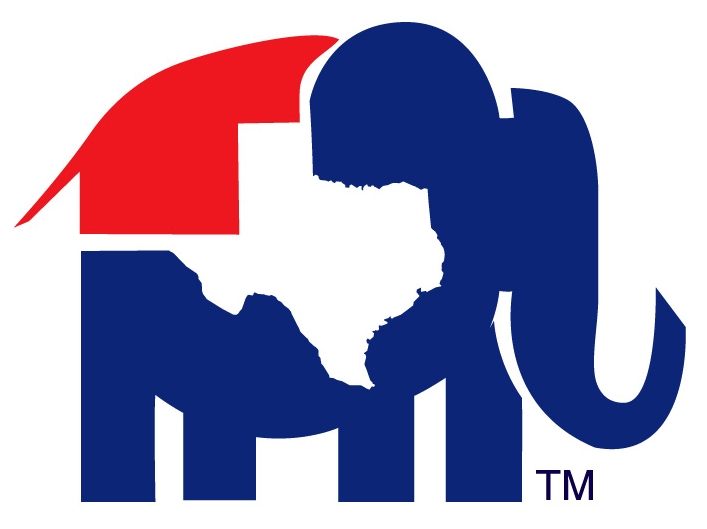